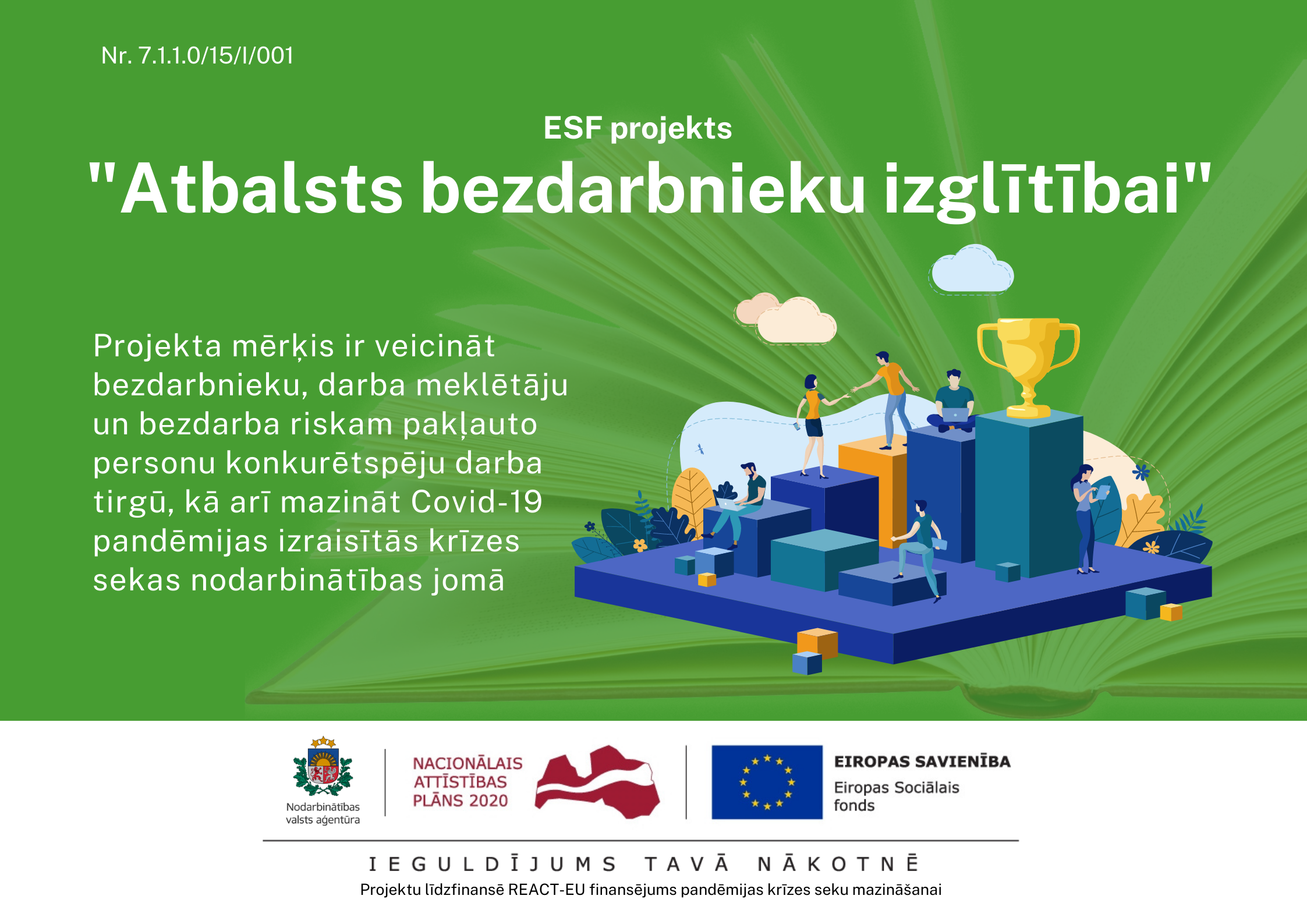 1
Sadarbības līguma starp NVA un IKVD ietvaros ESF projekts  „Atbalsts bezdarbnieku izglītībai” Nr.7.1.1.0/15/I/001
2023.gada marts
Kopš 2020./2021.gada Izglītības kvalitātes valsts dienests ir sadarbības partneris Nodarbinātības valsts aģentūras īstenotajā projektā ,,Atbalsts bezdarbnieku izglītībai”.
Projekta mērķis: veicināt bezdarbnieku un darba meklētāju un bezdarba riska pakļauto personu konkurētspēju darba tirgū, kā arī mazināt Covid-19 pandēmijas izraisītās krīzes sekas nodarbinātības jomā; 

Kvalitātes dienesta funkcijas projekta ietvaros ir: izglītošanas procesa t.sk. eksāmenu, mācību prakšu īstenošanas kvalitātes kontrole, programmu ekspertīze, programmu akreditācijas termiņu un programmu īstenošanas vietu adrešu regulāra kontrole, metodiskais atbalsts iestādēm, darbs komisijās. 

Kontroles ietvaros tiek veiktas pārbaudes attiecībā uz mācību nodarbībām šādos izglītības programmu veidos: profesionālā tālākizglītība, profesionālā pilnveide, neformālās izglītības  programmas, profesionālās tālākizglītības moduļu un moduļu kopas, augstākās izglītības moduļu un moduļu kopas, atbilstoši izstrādātajiem kritērijiem.  Pārbaudes tiek veiktas arī attiecībā uz kvalifikācijas eksāmenu norisi un mācību prakses norisi. Kontroli un pārbaudes izglītības iestādē veic bez iepriekšēja brīdinājuma.
3
STATISTIKAS DATI:Paveiktais projekta ietvaros 2021.gadā un 2022.gadā pieaugušo izglītības kvalitātes kontroles ietvaros
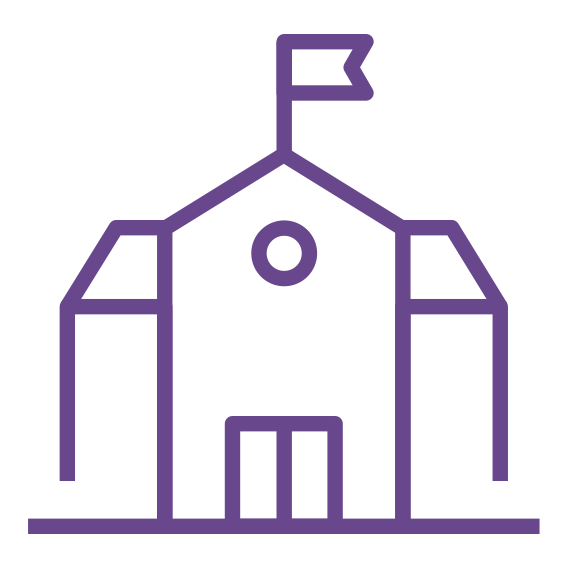 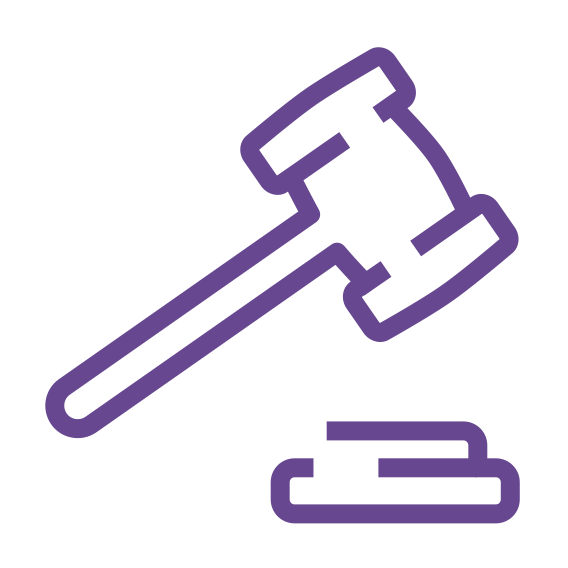 316 programmu ekspertīzes
42 izglītības iestādes
 (bez mūžizglītības, bez mācību īstenošanas vietām)
11497 programmām akreditācijas termiņu un apmācību īstenošanas vietu adrešu aktualitātes kontrole
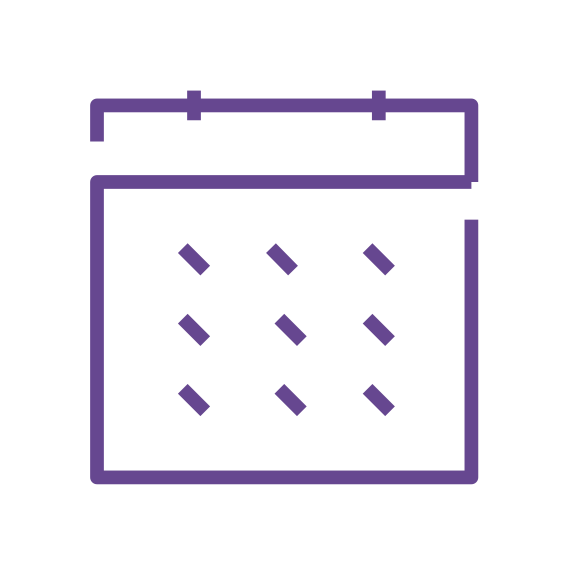 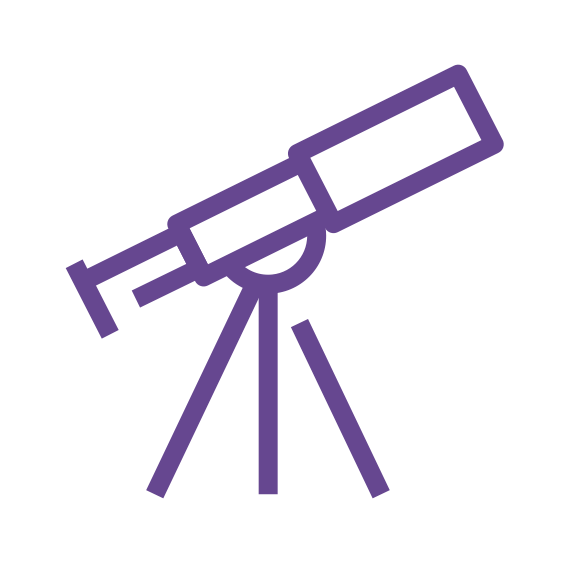 259 pārbaudes akti
4
20%
konstatēta neatbilstība
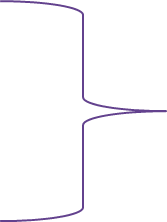 14%
konstatēta neatbilstība
5
[Speaker Notes: 1.Neatbilstoša kvalifikācija (klientu apkalpošanas operators; remontatslēdznieks)
2.PIL 25.panta 1.d. 5.p kārtībā programmā jānosaka LKI līmenis;
3. Jāaktualizē jaunākais literatūras saraksts;
4. Neformālajā – papildināma programmas struktūra; aktualizējams saturs atbilstoši darba tirgus prasībām;
5. Precizējams programmas kods (aktualizēt);
6. Papildināt programmu ar iztrūkstošu sadaļu;]
19,6 %
konstatēta neatbilstība
6,4 %
konstatēta neatbilstība
6
81
54
48
29
28
19
7
NO KOPĒJĀ PĀRBAUŽU SKAITA:
8
[Speaker Notes: neatbilstība starp profesionālās kvalifikācijas eksāmena programmas praktiskajā daļā norādīto nepieciešamo materiālu un tehniskiem līdzekļiem un reāli uz vietas eksāmenā esošo;
eksāmena komisijas sastāva neatbilstība, komisijas personālsastāvs apstiprināts neatbilstošā termiņā (īsi pirms eksāmena);
netiek ievērots eksāmena norises laiks, atbilstoši eksāmena programmai (piem., 90 minūtēs abas daļas 12 izglītojamiem);
darba drošības instruktāža faktiski aprobežojas tikai ar parakstu žurnālā;
nepiemērotas telpas eksāmena organizēšanai.
praktikanti, dažādu iemeslu dēļ, neatradās prakses vietās pārbaudes laikā un ilgstoši nav bijis praksē;
praktikanti nebija apdrošināti;
prakses vietā nevarēja uzrādīt darba drošības instruktāžas žurnālus vai praktikants nebija parakstījies darba drošības instruktāžas žurnālā. 
Izglītības programmu īstenošanā: pedagogs strādā kaut arī nedrīkst IL 50.panta kārtībā (vadība nav pārliecinājusies par ierakstiem Sodu reģistrā);
Pedagogam nav atbilstošas izglītības, vai profesionālās kvalifikācijas mācāmajam priekšmetam; Daļa pedagogu nav ievadīti VIIS.
Izglītojamie nav informēti par stundu/nodarbību sarakstu, to izmaiņām;
Nodarbības vērojuma laikā tika konstatēts, ka faktiskais nodarbības saturs neatbilst apstiprinātajam tematiskajam plānam, ieraksti žurnālā neatbilst reālajai nodarbībai.
Pedagogi neatzīmē nodarbībā neesošus/esošus izglītojamos pirmajās 20 minūtēs, kā norādīts; kā ieradušies tiek atzīmēti prombūtnē esoši izglītojamie.]
PIEAUGUŠO IZGLĪTOJAMO APTAUJAS ANKETU KOPSAVILKUMS 2022. gadā
9
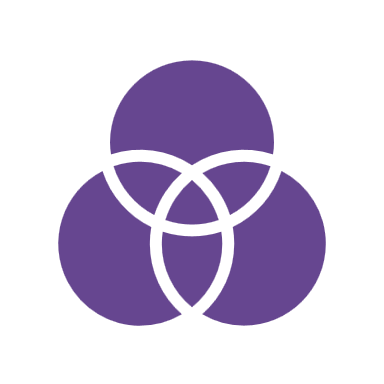 SVARĪGĀKIE SECINĀJUMI:
1. Izglītības programmu, kvalifikācijas eksāmenu un kvalifikācijas prakses īstenošanas  pārbaudēs konstatētie pārkāpumi laika periodā  2021.gadā un 2022.gadā ir samazinājušies no 77% uz 43%.
2. Veicot izglītības programmu ekspertīzes, konstatētās neatbilstības 2 gadu periodā ir  samazinājušās no 20% uz 14%.
3. Kontrolējot programmu akreditācijas termiņu atbilstību un apmācību īstenošanas vietu adrešu aktualitāti, konstatētās neatbilstības  2 gadu periodā ir samazinājušās no 19,6% uz 6,4%.
4. Joprojām nepieciešams regulāri kontrolēt klātienē tās mācību īstenošanas vietas, kuras atrodas attālāk no Rīgas (piemēram, Ludza, Jēkabpils, Alūksne). Neskatoties uz to, ka izglītības programmas ir akreditētas, nepieciešama kontrole jo iestādē ienāk jauni pedagogi, jauni iestāžu vadītāji, mainās normatīvie akti un līdz ar to arī vairākas prasības mācību procesa īstenošanā un eksāmenu norisē. 
5. Aptaujas rezultāti identificē gan pozitīvo, gan problēmas mācību procesa norisē. Secināms, ka, pirmkārt, aktualizējas jautājumi, kuri skar praktiskās nodarbības, kā arī saistībā ar pedagogu profesionalitāti, prasmi iemācīt. Pieaugušo mācīties gribētāja profils strauji mainās:  arvien biežāk tas ir cilvēks, kurš patiesi un mērķtiecīgi grib apgūt jaunas prasmes vai pilnveidot esošās prasmes un gūt jaunas zināšanas. Tādējādi prasības arī no izglītojamo puses pret izglītības iestādi, tās materiālo bāzi, mācību metodēm un pedagogiem ir pietiekami augstas, kas atspoguļojas sūdzību skaita pieaugumā. 
6. Izglītības iestādēm, kurām ir vairākas mācību īstenošanas vietas/adreses nepieciešams izstrādāt iestādes iekšējās kontroles sistēmu, t.sk. konkrētu mācību īstenošanas vietu apmeklējuma grafiku, ar mērķi kontrolēt izglītības kvalitāti, kā arī izstrādāt un aizpildīt veidlapu ar kritērijiem pēc kuriem iekšējā kontrole tiek veikta, kā arī veikt regulāru programmu (eksāmenu norises, kvalifikācijas prakses norises) īstenošanas kvalitātes kontroli iestādes iekšējās kontroles sistēmas ietvaros, t.sk. tiešsaistes mācību procesā. Šo aspektu nepieciešamas ņemt vērā arī akreditācijas procesos, vērtējot iestāžu sniegumu.
10
[Speaker Notes: Individuālās konsultācijas konkrētajā iestādē par konkrētajām problēmām sniedz augstu efektivitāti. 
Pārbaudes aktos norādīto pārkāpumu/ieteikumu reālai izpildes kontrolei, nepieciešams veikt ieteikumu izpildes monitoringu.
Pārbaudes veicamas bez iepriekšējā brīdinājuma, piedaloties vismaz 2 personām.]